Skog og klima  Johan C. Løken
Årnes Rotary 27. mars 2017
Skogen og klimaregnskapet
Det bioøkonomiske paradigmeskiftet
Det er ikke hverken formidlet eller forstått hva hele verden nå gjør!
USA under Bush jr. :
Kraftfull satsing på førstegenerasjons biodrivstoff (Farmbill 2008)
Marinen og flyvåpenet på bio
Samlet politikk for landbruk, energi, klima, sikkerhetspolitikk og forskning
Bruker virkemidler som er så sterke at målene nås
Under Obama: 
Tredobling av biomasseproduksjon frem til 2030. Teknisk mulig med femdobling
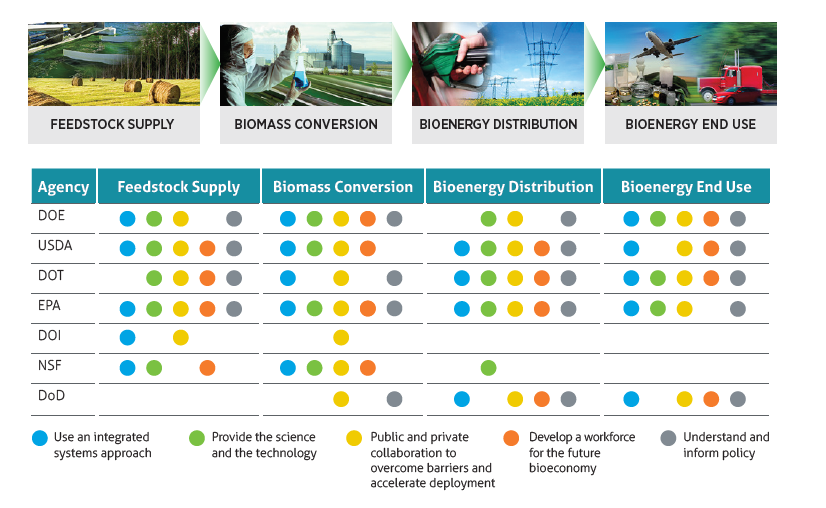 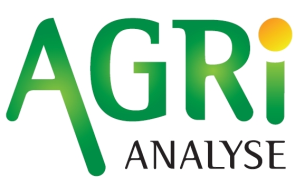 [Speaker Notes: Oversikt over føderale virkemidler knyttet til bioøkonomien. (FAR 2016)]
Bioøkonomien
Skogen redder verdens klima og stopper sulten
Bioteknologiens muligheter
Ny teknologi gir helt nye muligheter:

 til å gi planter og dyr nye egenskaper
 foredle og utnytte biologisk materiale
Bioøkonomi: Ny landbruks- og energipolitikk
Dette perspektivet innebærer:
All biologisk basert primærproduksjon blir forstått som én næring (fotosyntesenæringene).
Dette «nye» landbruket blir integrert i klimapolitikken.
…og energipolitikken.
Fotosyntesen – den glemte kunnskap
Kulldioksidassimilasjonen 
er fundamentet for 
vår tilværelse.
Plantene forener:
•        Solenergi
•        CO2
•        Mineralsk materiale
 Og skaper:
•        Plantemateriale 
Dette organiske materiale
er vår eneste form for mat.
Var den industrielle revolusjon en landbruksrevolusjon?
Hva er bioøkonomi?
Samspillet mellom:

Guds gave – fotosyntesen
Den nye bioteknologien (DNA)

Den gir karbonkretsløpet en ny rolle.
Bioøkonomiens rolle i klimapolitikken
Erstatter kull, olje og gass
Lagrer karbon;
Trelast
Levende grønt lager (skogen)
Levende brunt lager (jordsmonnet)
BiokullstrategienEn nærliggende del av bioøkonomien
Karbonlager
Øker boniteten

Vi avbryter karbonkretsløpet ved å    lagre det som ellers råtner.
”Min” innovasjon
Bruk biokull for å få 
økt bonitet også i skogen!
En biokullstrategi kan gi store resultater raskt
Lavteknologisk
Global
Kostnadseffektiv
Merverdi
Bruker arbeidskraft med lav inntekt
Bruker arealer med lav avkastning
Stor relativ effekt med liten del av det grønne kretsløpet og det biologiske karbonlageret
Rapport fra FNs miljøprogram - UNEP
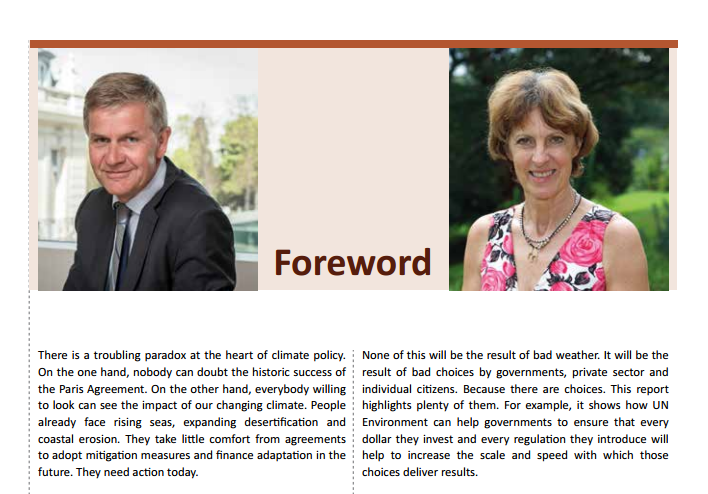 Rapport fra FNs miljøprogram – UNEP (s. 43)
KarbonkretsløpetFotosyntesen
Atmosfæren
CO2
O2
Biosfæren
Det globale, grønne karbonkretsløpetPlantenes opptak og utslippAll menneskelig aktivitet holdt utenfor
60
Atmosfæren
Biosfæren
60
Målestokk: Gigatonn ren karbon
Det globale karbonkretsløpetUtslipp fra befolkningens fordøyelse
Atmosfæren
Biosfæren
1
Målestokk: Gigatonn ren karbon
Det globale karbonkretsløpetUtslipp fra avskoging
Atmosfæren
Biosfæren
1,5
Målestokk: Gigatonn ren karbon
Det globale karbonkretsløpetUtslipp ved bruk av fossile ressurser
Atmosfæren
Biosfæren
7
Målestokk: Gigatonn ren karbon
KarbonkretsløpetSkogforvaltning - påskoging
2
5
Atmosfæren
Biosfæren
Nå
Potensiale
Målestokk: Gigatonn ren karbon
KarbonkretsløpetPlantemateriale forblir i biosfærenBiokullstrategien- vi tar hånd om 5 % av grønne utslipp…
Atmosfæren
3
Biosfæren
Målestokk: Gigatonn ren karbon
Bioenergi
Bioenergi står i dag for en tiendepart av verdens energiforbruk.

Analysene viser at bioenergi     kan dekke halvparten av energiforbruket.
Fôr til fisk og husdyr fra skogen?
”Så langt viser våre resultater at det er fullt mulig å bruke den norske skogen til fôr-produksjon. Vi tror til og med at kjøttet         vil kunne smake bedre og bli enda sunnere”.

	Professor Margareth Øverland, NMBU, 
			  Aftenposten 27. oktober 2015
Skogen fjerner sulten
Et mer produktivt jordsmonn  øker matproduksjonen.

Bioteknologien gjør biomasse    fra skogen om til for og mat.
Verdenshistoriens to viktigste begivenheter
Den første landbruksrevolusjonen:               				Menneskeheten forlater skogen og blir bønder.

Den andre landbruksrevolusjonen: 						Menneskeheten drar til byen. 

Ser vi nå en tredje revolusjon hvor            menneskeheten vender tilbake til skogen?

Eller: 
Forskjellen på jordbruk og skogbruk forsvinner.
Trippelgevinst
Ved å velge den rette kombinasjonen av tiltak innenfor landbruk i vid forstand får vi:

Et stadig økende lager av karbon i jordsmonnet og den levende skogen.

En større, mer produktiv og anvendelig planteproduksjon.

Plantene erstatter de fossile ressursene.

Tilgangen på mat øker vesentlig.